Automatic Level I Drops
Stop and Think before you act or speak
Destroying Property-breaking school’s or student’s things
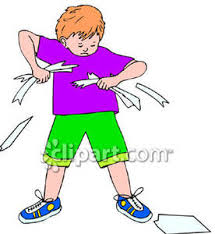 Is not a good choice!
It makes friends mad!
This is a level 1 drop!
Physical Aggression 
 
Physical Aggression- hitting, kicking, pushing, throwing, shoving
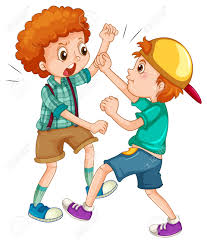 Can get someone hurt!
You will lose friends!
This is a level 1 drop!
Verbal Aggression- cursing or threatening others
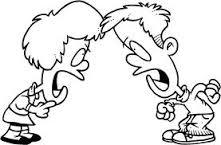 bbbbbCanCW
[Speaker Notes: This is a level 1 drop!]
Leaving Assigned Area- running out of class or away from teacher
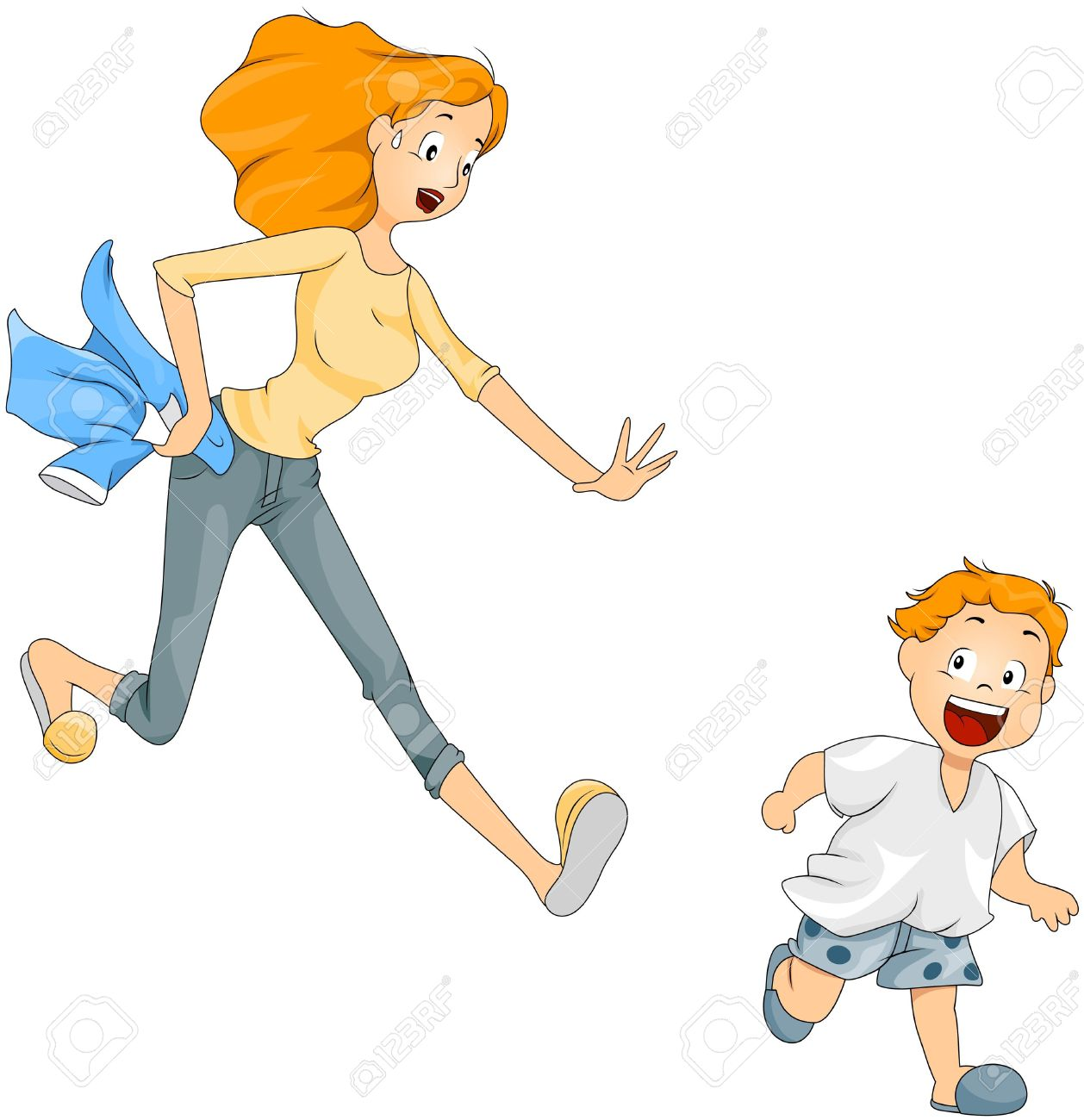 Isvvv
[Speaker Notes: This is a level 1 drop!]
Stealing-Taking things that don’t belong to you
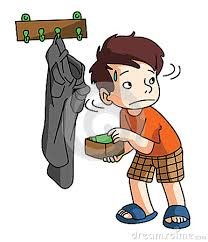 No one will trust you!
This is a level 1 drop!